3 A
RACE ACROSS LONDON
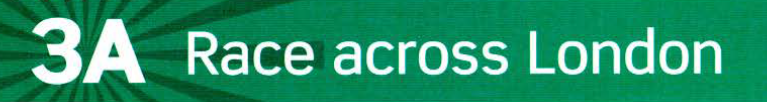 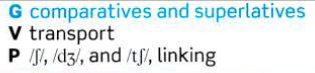 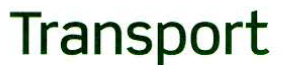 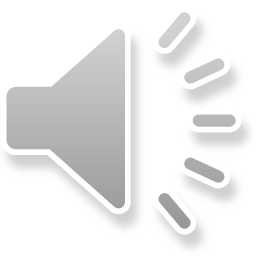 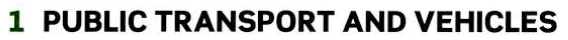 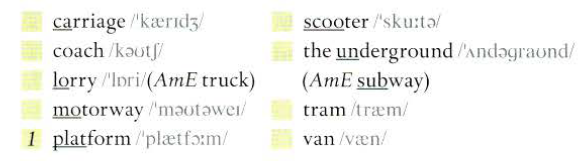 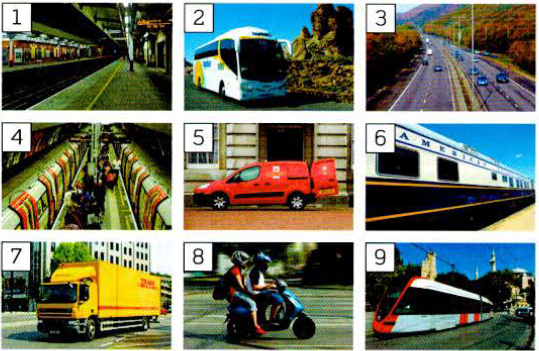 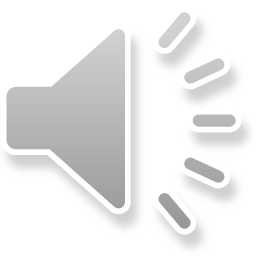 motorway
platform
coach
the underground
AmE subway
van
carriage
tram
Lorry /truck AmE
scooter
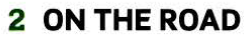 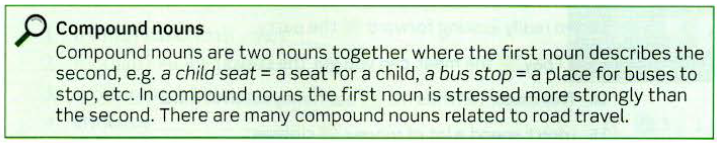 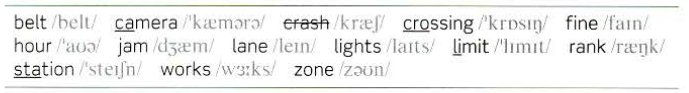 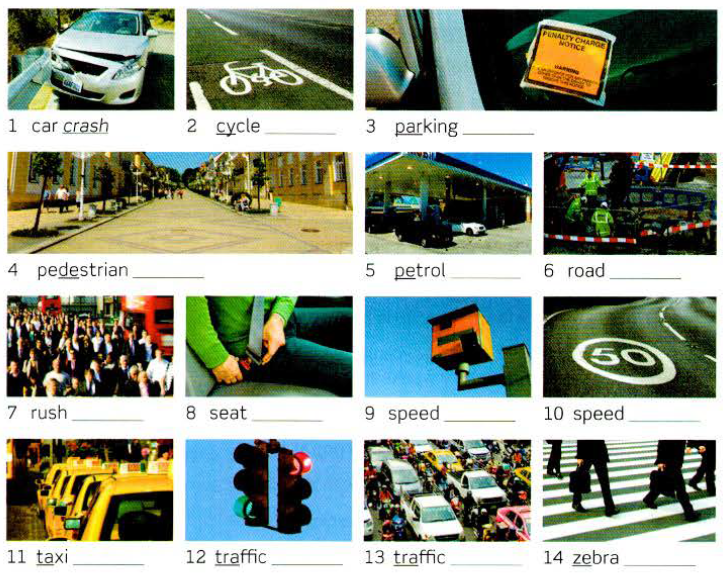 lane
fine
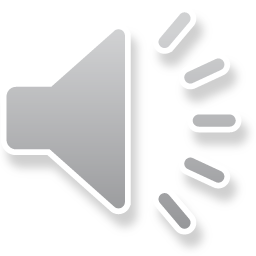 zone
station
works
camera
limit
belt
hour
rank
lights
jam
crossing
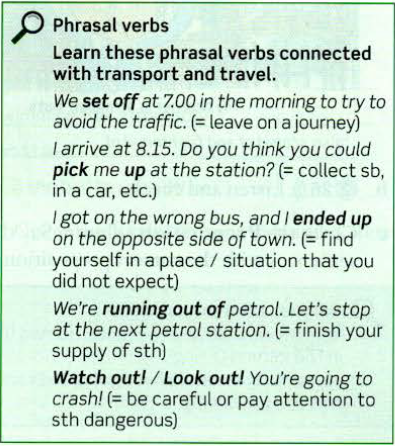 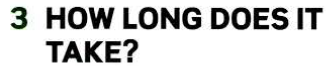 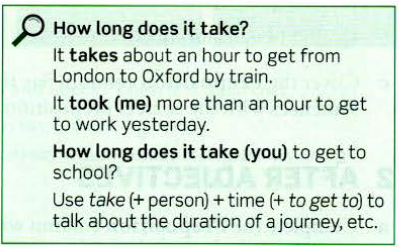 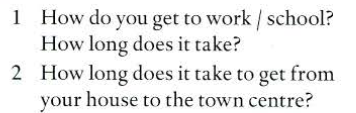 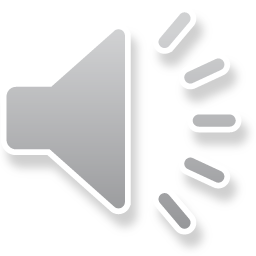 shower
jazz
chess
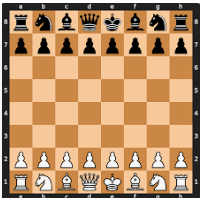 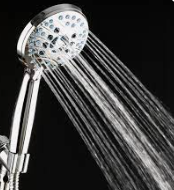 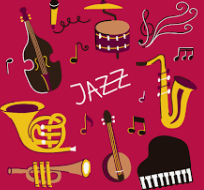 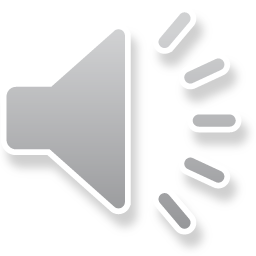 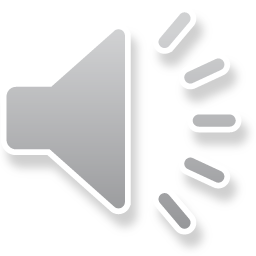 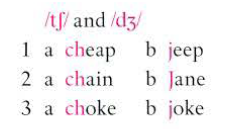 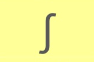 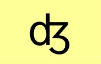 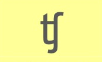 crash
rush
station
bridge
journey
traffic jam
adventure
catch
coach
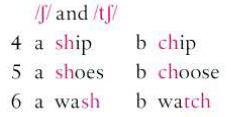 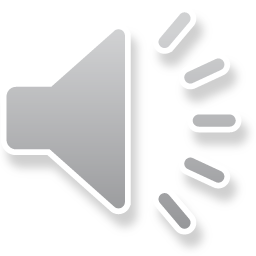